Проект
Активизация деятельности обучающихся на уроках информатики в условиях ИК
Автор: Матвеев Е.А.учитель информатики
 
2011
Кто такой современный человек?У современного человека должно быть:	-?	-?
Активизация деятельности обучающихся на уроках информатики в условиях ИК
Не имей $100, а имей
друзей в контакте…
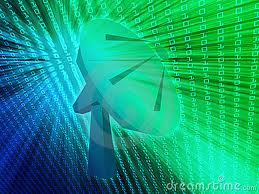 Что такое Современный телефон?

Современные средства связи-?
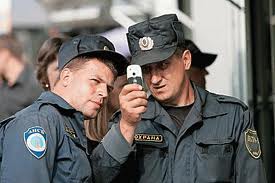 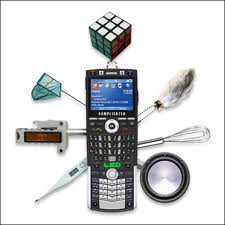 Нужны ли программы для работы в интернете при помощи:
	-мобильного телефона
	-нетбука
	-ноутбука
	-планшетника
	-…?
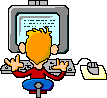 Что нужно для выхода в интернет компьютеру?
	-?
	-?

Что нужно для выхода в интернет телефону?
	-?
	-?
ADSL-роутер, коннектор, сетевой кабель,  свич, сетевая  карта…
Вступая в мой проект вы будете знать ответы на следующие вопросы:
Основополагающий вопрос Зачем компьютеру человек? Проблемные вопросыКак не зависнуть в сети? Где у компьютера "сердце"? Учебные вопросыОсновные комплектующие компьютера. Их определения, местоположения и назначения. Что такое операционная система? Различия операционных систем. Что такое компьютерные сети? Какие они бывают? Что такое интернет?